Power grabber handle
Power Puff Handlers (Z-13) 
Allison, Francis, Jadd, Shiqian, Simon
[Speaker Notes: Jadd

Include team member names]
Problem statement
Client requires a powered device which attaches on existing grabbers available on the market. The attachment needs to be user friendly, sturdy and lightweight with which users with low grip strength can use adequately.
Currently no items on the market fulfill this need
Objectives
Device for users with low grip strength
Create a lightweight gripper 
As small as possible
User friendly
Easy to use
Easy to set up
Keep the mechanism as simple as possible
Grabber grabs and releases items 
Without breaking items
With enough force to hold the items
Attachment well attached on the gripper
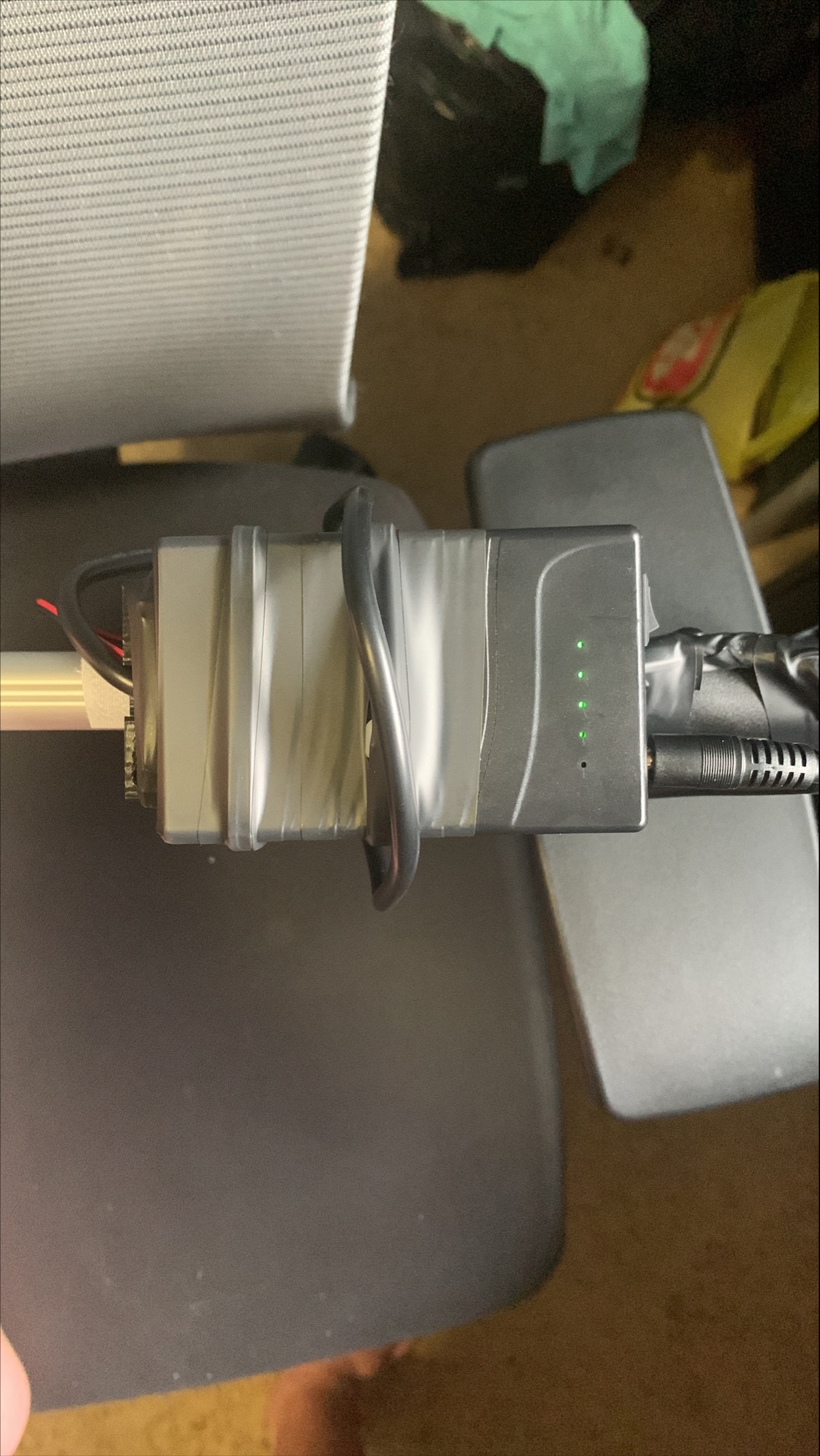 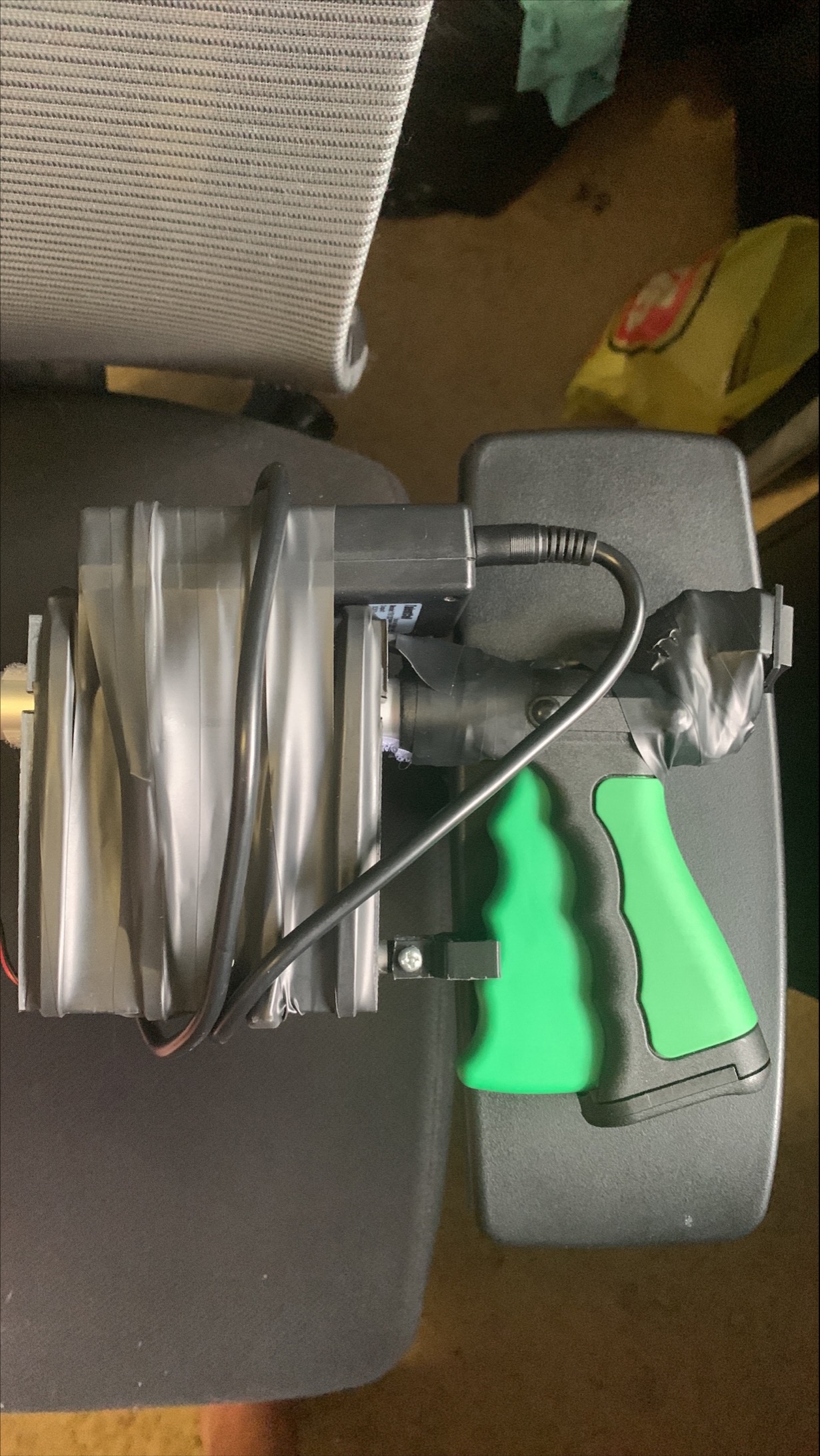 Concept design
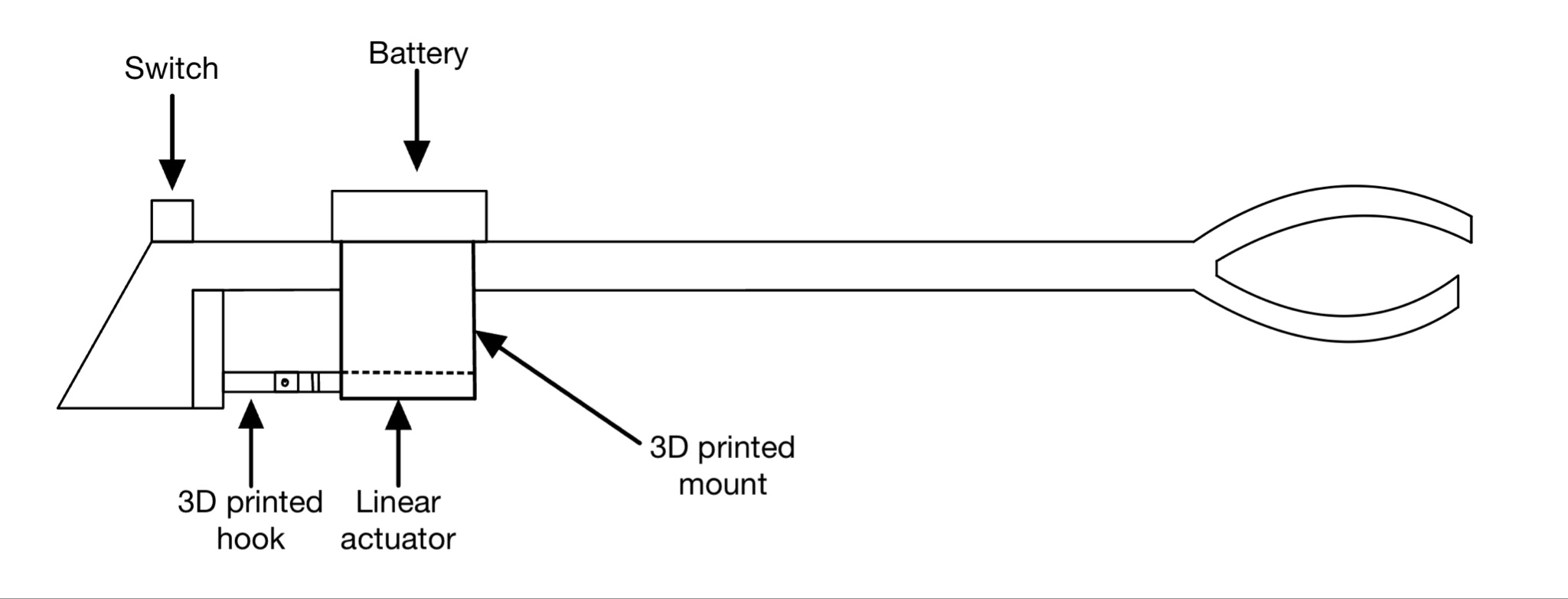 Initial concept
Final attachment configuration
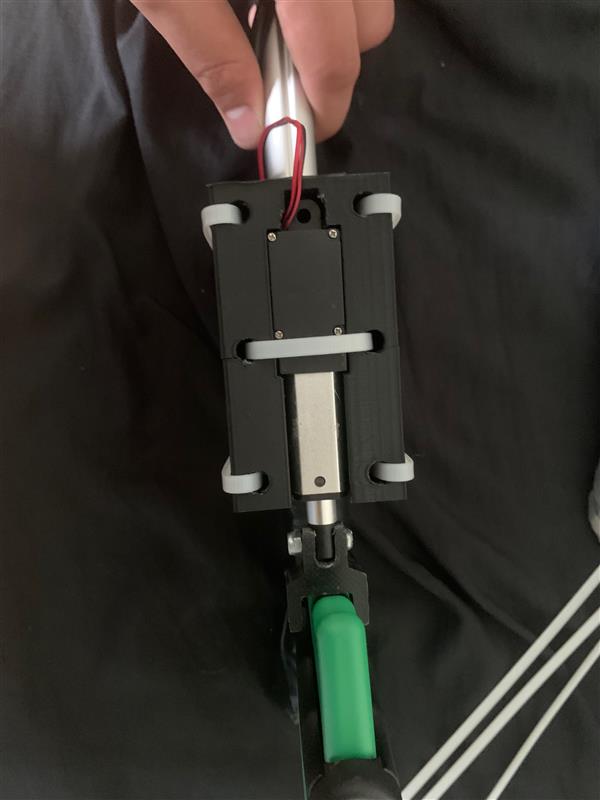 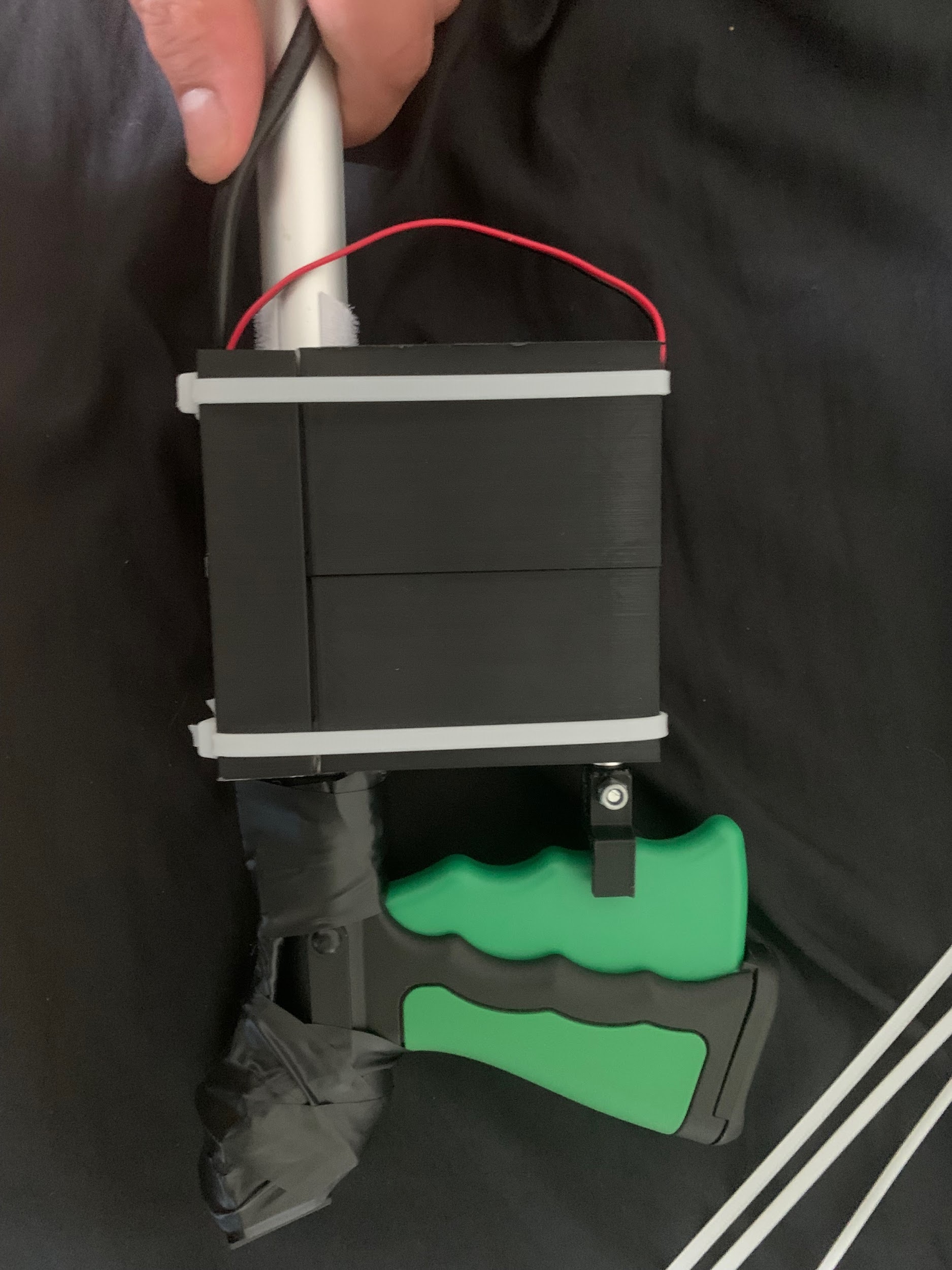 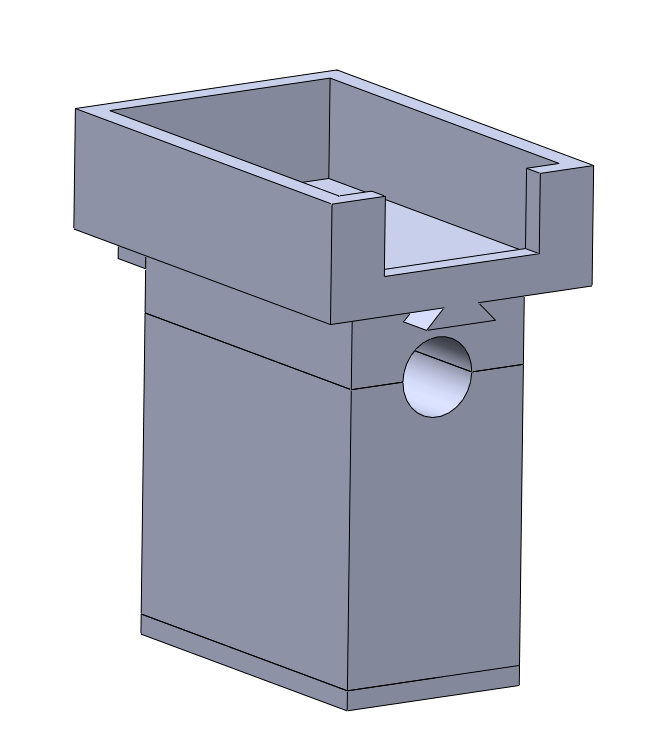 Holder CAD model
Attachment mounted on gripper
Mounting of linear actuator
Power grabber in action
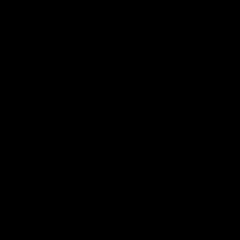 Advantages and possible improvements
Advantages
Really user friendly
Small and Lightweight 
Simple mechanism
Adaptable to different grippers
Possible improvements
Refine the 3D printed mounts
Linear actuator mount
Slider battery mount
Improve cable management and wiring
Questions
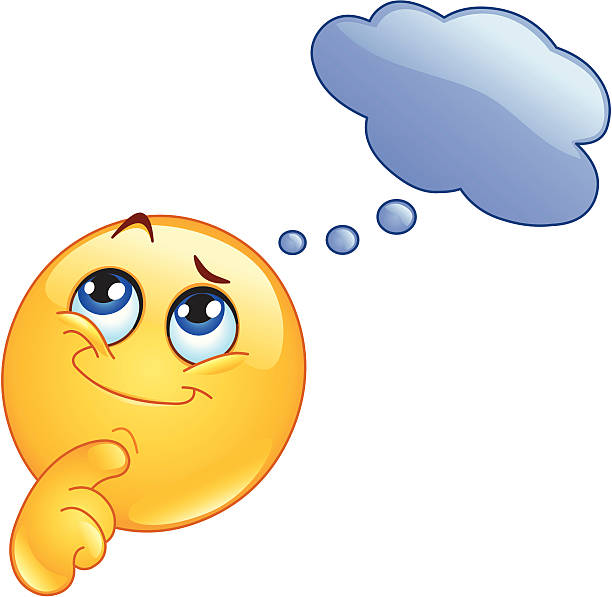